Народные  инструменты
музыкальная  Викторина   «Угадай  инструмент»
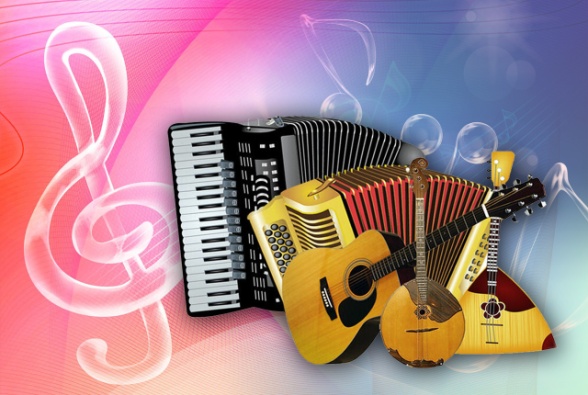 Цель: закрепление представлений детей о  музыкальных инструментах.

Подготовила 
музыкальный руководитель – 
Горчакова Л.Н., 
Таганрог - 2022
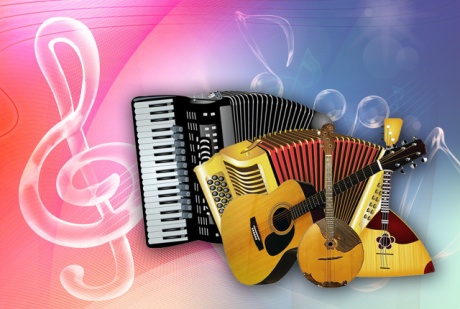 ЗАГАДКА

 
А всего-то три струны 
Ей для музыки нужны.

Ой, звенит она, звенит.
Всех игрою веселит! 
 
Кто такая? Отгадай-ка… 
Это наша…
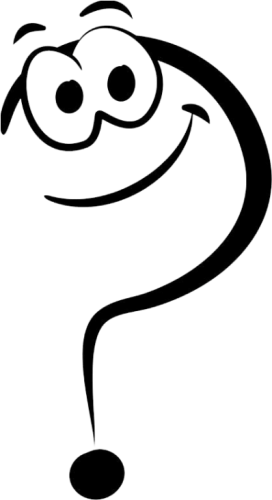 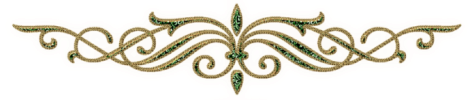 ОТВЕТ:  «Балалайка»
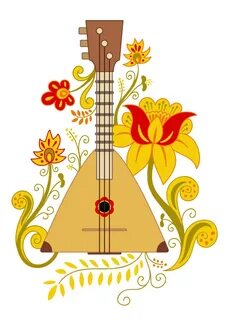 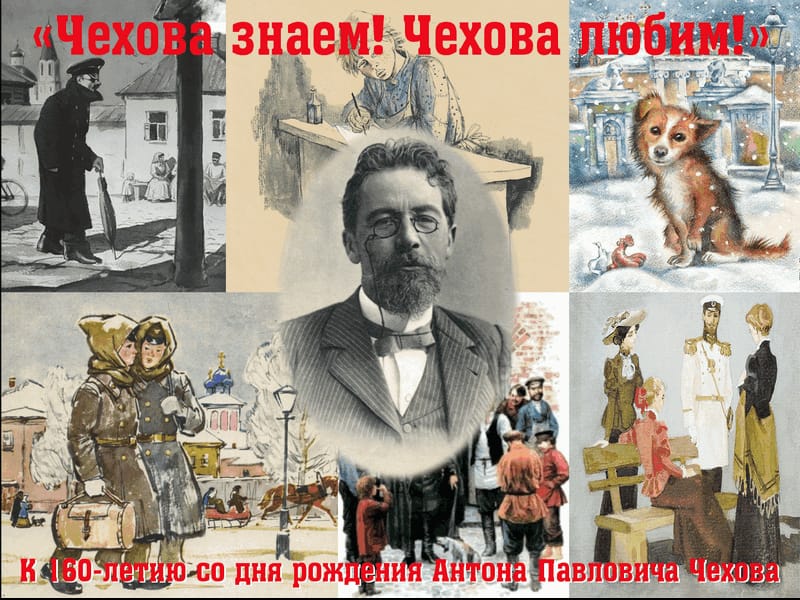 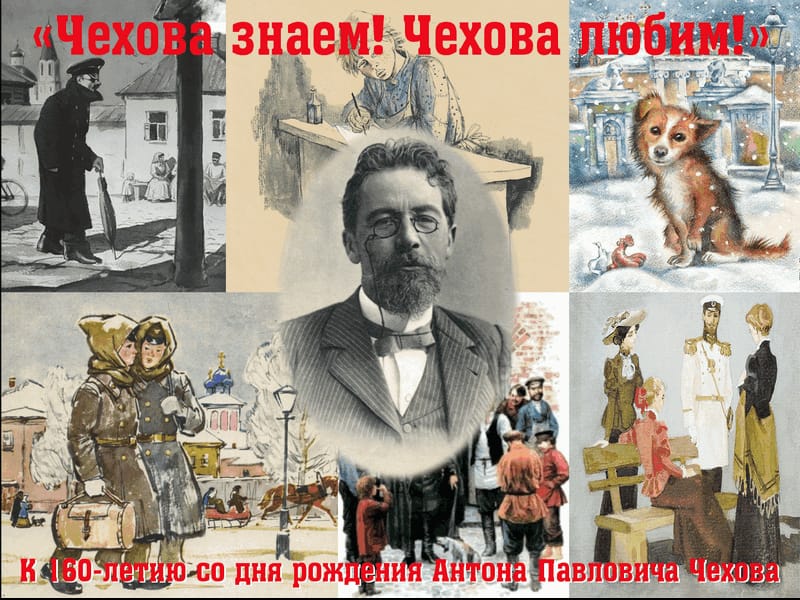 Ответ
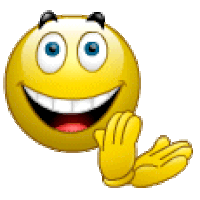 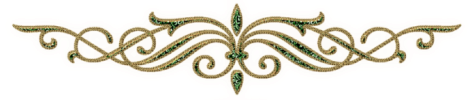 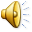 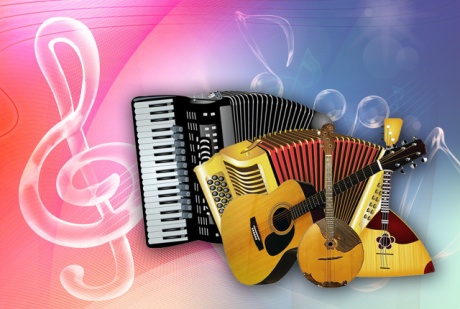 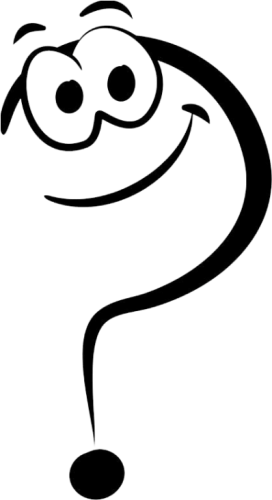 2я   ЗАГАДКА 

Звенит струна, поет она, 
И песня всем ее слышна. 

Шесть струн играют что угодно,
 А инструмент тот вечно модный.
 
Он никогда не станет старым. 
Тот инструмент зовем...
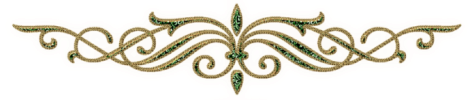 ОТВЕТ: ГИТАРА
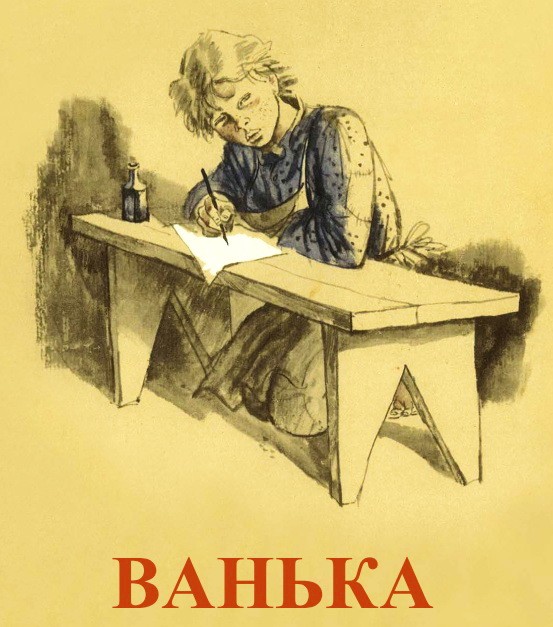 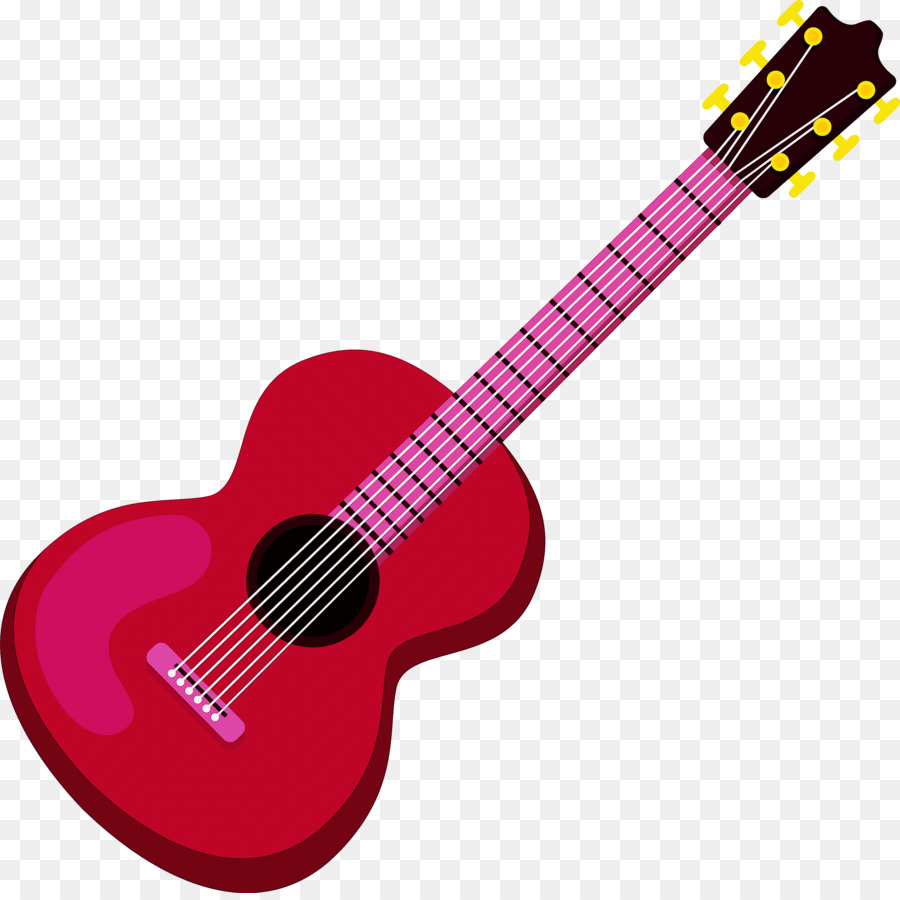 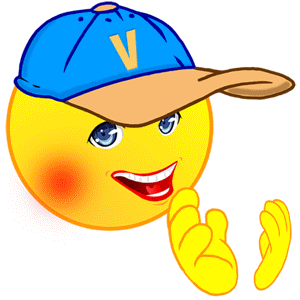 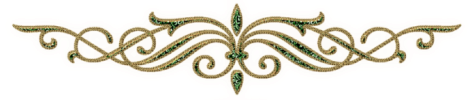 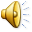 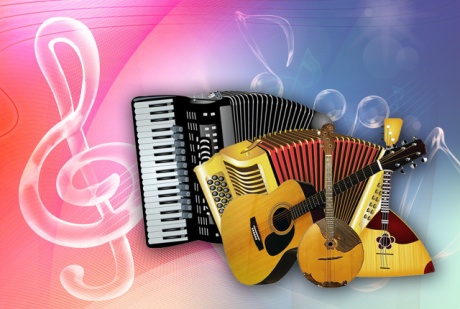 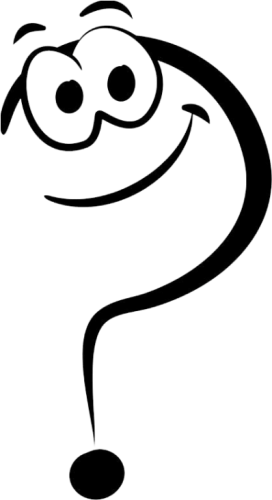 3я  ЗАГАДКА 

В руки молоточки взяли,
По пластинкам застучали.
Слышите металла звон?Так звучит …
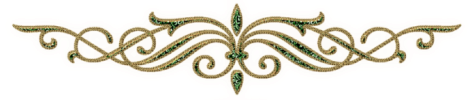 ОТВЕТ: металлофон
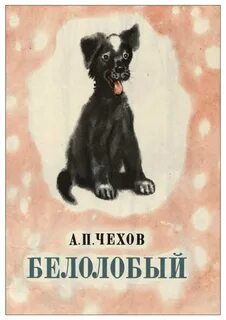 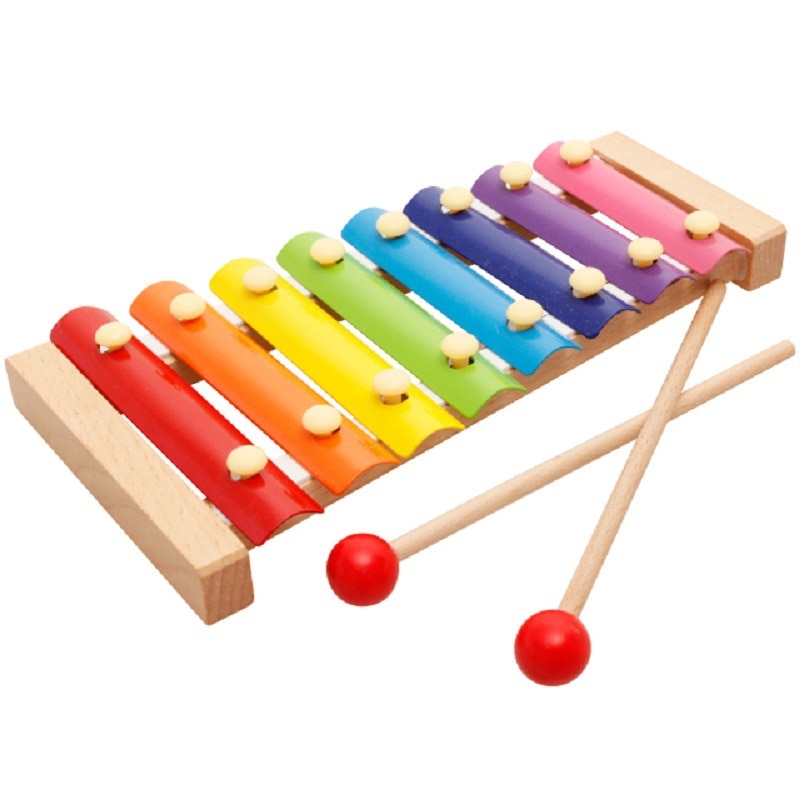 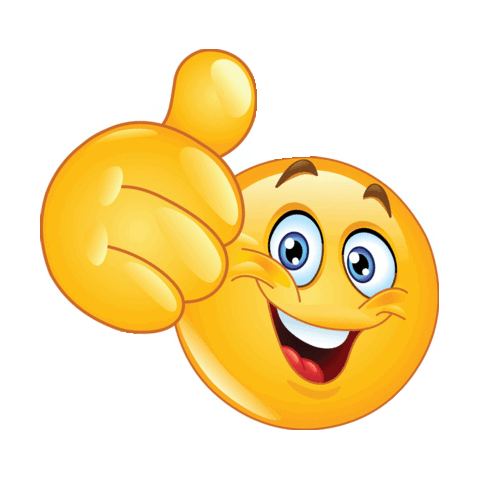 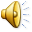 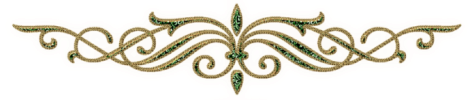 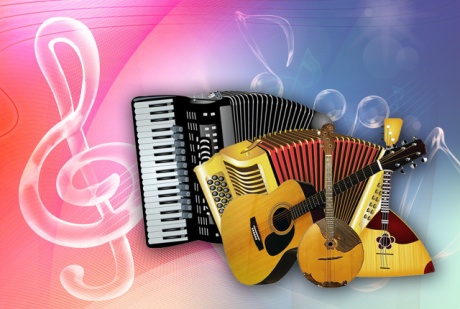 4я ЗАГАДКА 


В руки ты ее возьмешь,То растянешь, то сожмешь!
Звонкая, нарядная,Русская, двухрядная.
Заиграет, только тронь,Как зовут ее?
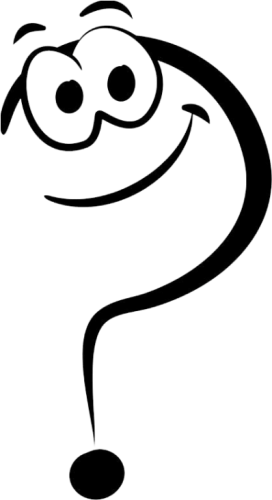 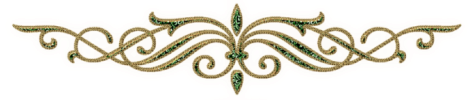 ОТВЕТ:  ГАРМОНЬ
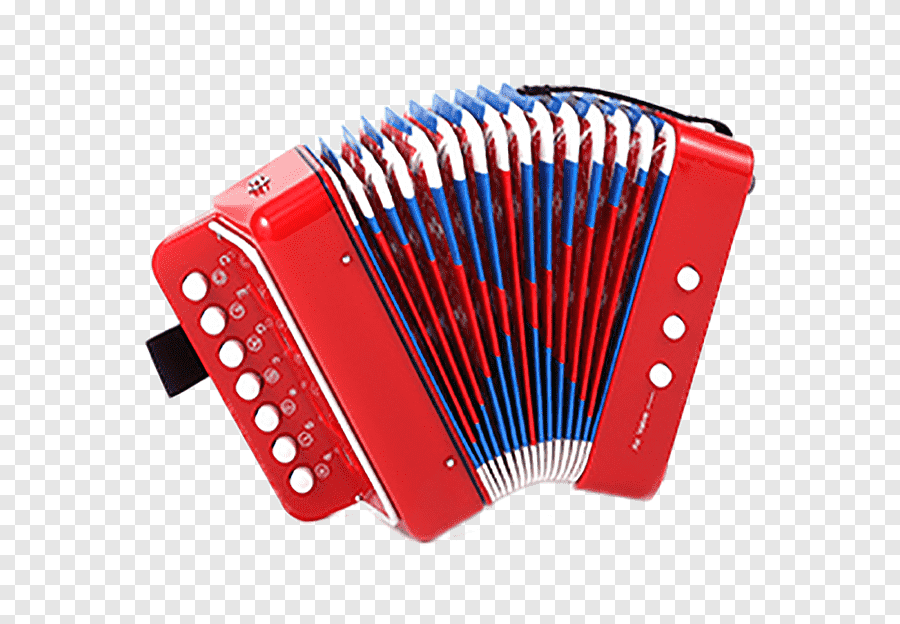 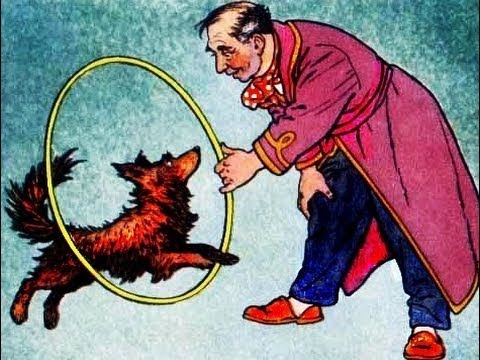 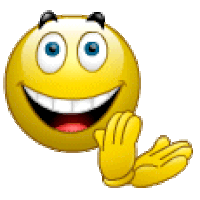 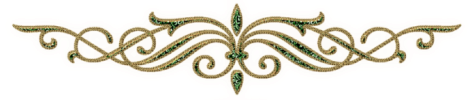 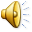 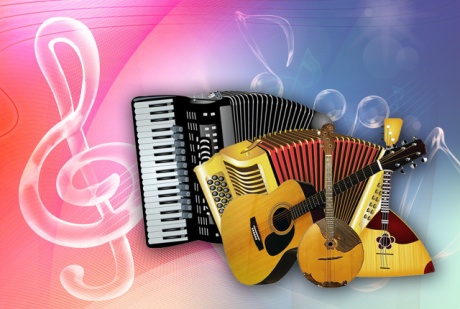 5я  ЗАГАДКА 

Есть у нас веселый друг,
Очень любит громкий стук.

Тут ответ совсем не труден -
Знают все, что это…
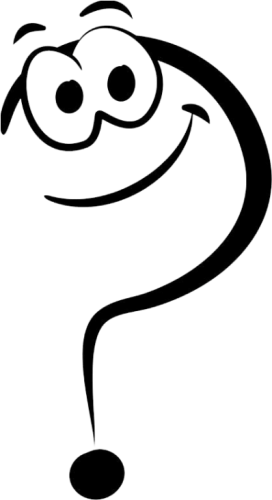 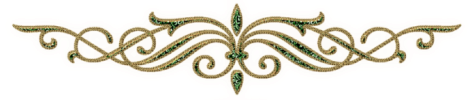 ОТВЕТ:  БУБЕН
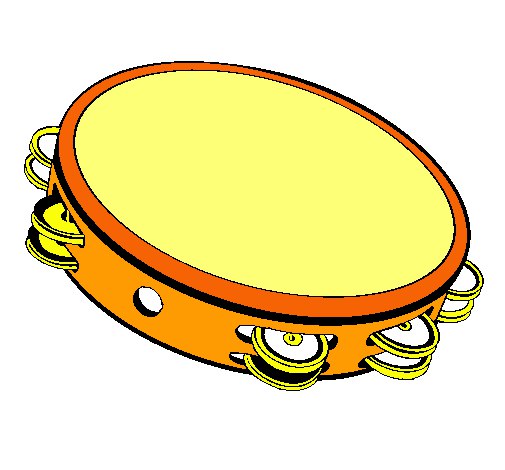 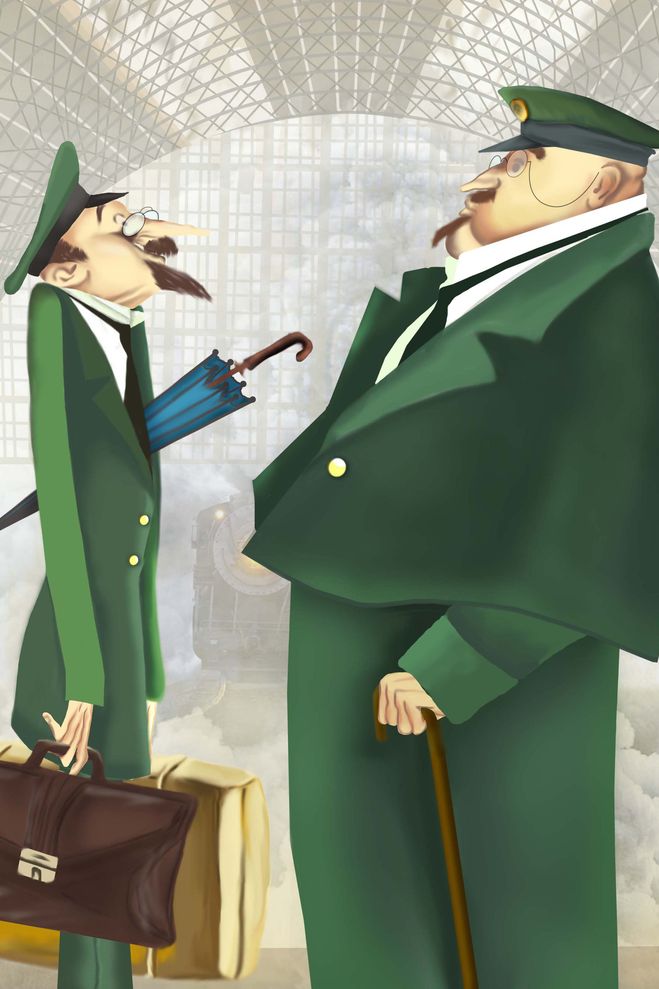 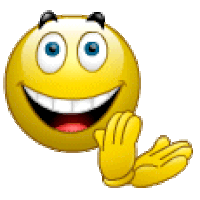 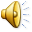 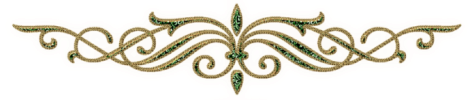 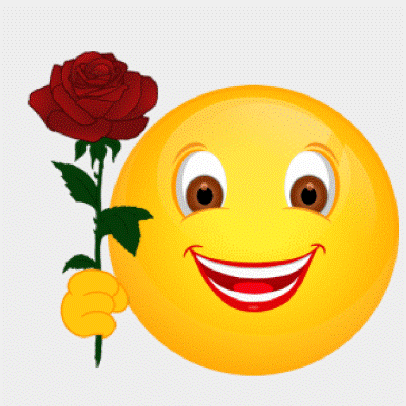 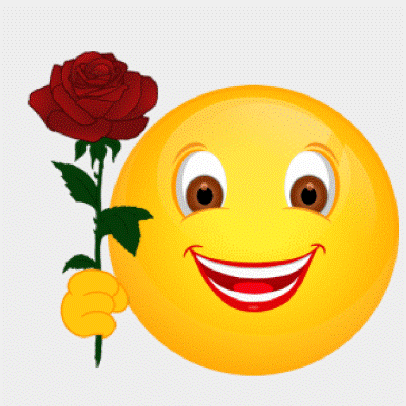 СПАСИБО !
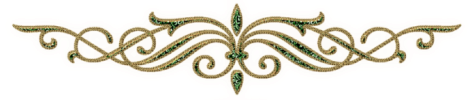 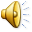